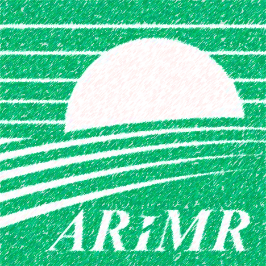 Premie dla młodych rolników
Instruktaż dla beneficjenta działania 6.1 PROW 2014-2020
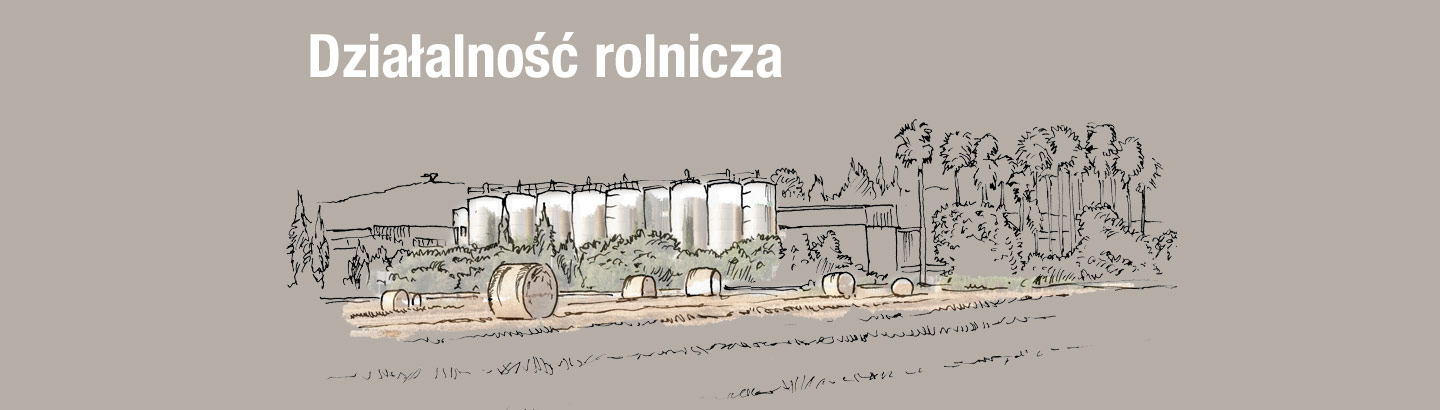 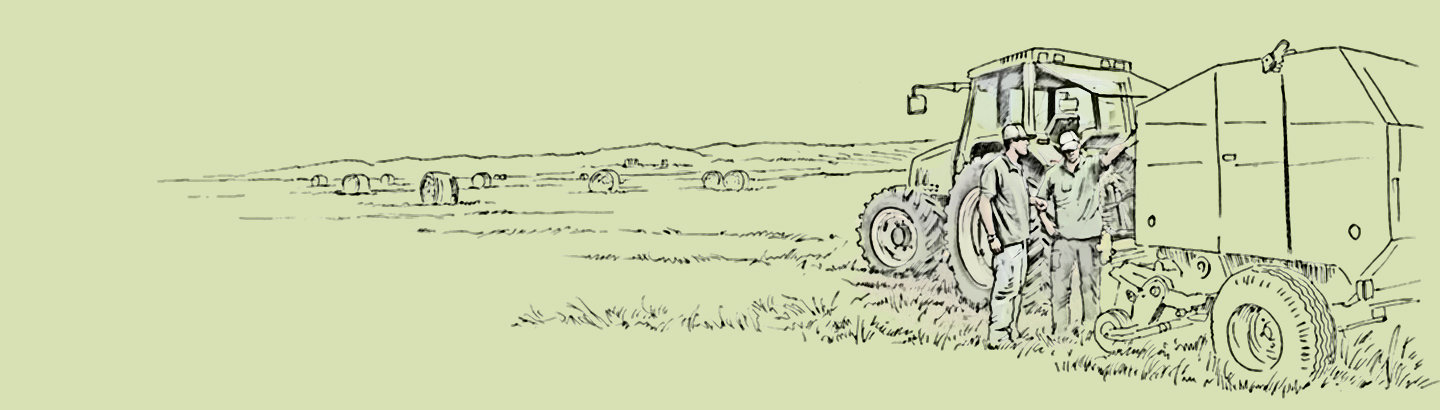 NABÓR WNIOSKÓW 
zgodnie z obowiązującym harmonogramem
MAJ 2019 r.
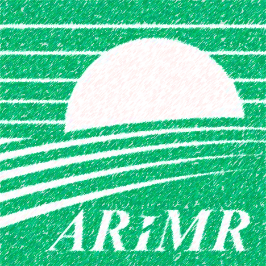 Premie dla młodych rolników
1. Wnioskodawca
Osoba fizyczna, która:
ma ≥ 18 lat i ≤ 40 lat (nie ukończone 41 lat),
obywatel państwa członkowskiego Unii Europejskiej, 
posiada odpowiednie kwalifikacje zawodowe lub uzupełni wykształcenie w ciągu 36 miesięcy od otrzymania decyzji,
przedłożył biznesplan i zobowiązał się do jego realizacji,
najpóźniej w terminie 9 miesięcy od dnia doręczenia decyzji o przyznaniu pomocy rozpocznie jako kierujący prowadzenie działalności w gospodarstwie.

Przed dniem, w którym wnioskodawca stał się właścicielem / posiadaczem gospodarstwa o powierzchni użytków rolnych co najmniej 1 ha nie dopuszcza się: 
wystąpienia o płatności bezpośrednie, pomoc dla rolników w ramach SAPARD, PROW, pomocy krajowej,
posiadania zwierząt gospodarskich objętych obowiązkiem rejestracji, 
prowadzenia działu specjalnego produkcji rolnej.
*Rozporządzenie Ministra Rolnictwa i Rozwoju Wsi z dnia 13 lipca 2015 roku w sprawie szczegółowych warunków i trybu przyznawania, wypłaty oraz zwrotu pomocy finansowej na operacje typu „Premie dla młodych rolników” w ramach poddziałania „Pomoc w rozpoczęciu działalności gospodarczej na rzecz młodych rolników” objętego PROW na lata 2014-2020 (Dz. U. 2015 poz. 982)
Premie dla młodych rolników
1. Wnioskodawca
nie prowadził gospodarstwa rolnego jako kierujący przed dniem rozpoczęcia urządzania gospodarstwa
rozpoczął urządzanie gospodarstwa lecz nie wcześniej niż 18 miesięcy przed dniem złożenia wniosku o przyznanie pomocy
rozpoczął prowadzenie działalności rolniczej nie wcześniej niż 24 miesiące przed dniem złożenia wniosku                    o przyznanie pomocy
Urządzanie gospodarstwa / Prowadzenie działalności rolniczej
rozpoczyna się z chwilą nabycia lub wejścia w posiadanie gospodarstwa rolnego o powierzchni użytków rolnych co najmniej 1 ha
*Rozporządzenie Ministra Rolnictwa i Rozwoju Wsi z dnia 13 lipca 2015 roku w sprawie szczegółowych warunków i trybu przyznawania, wypłaty oraz zwrotu pomocy finansowej na operacje typu „Premie dla młodych rolników” w ramach poddziałania „Pomoc w rozpoczęciu działalności gospodarczej na rzecz młodych rolników” objętego PROW na lata 2014-2020 (Dz. U. 2015 poz. 982)
Premie dla młodych rolników
2. Prowadzenie działalności rolniczej
Jeżeli prowadzenie działalności rolniczej :
rozpoczyna osoba niepełnoletnia - 24 m-ce liczone są od dnia uzyskania pełnoletniości,
rozpoczyna się w wyniku dziedziczenia - 24 m-ce liczone są od dnia uprawomocnienia się postanowienia sądu o stwierdzeniu nabycia spadku albo zarejestrowania przez notariusza aktu poświadczenia dziedziczenia.
Za dzień rozpoczęcia prowadzenia działalności rolniczej w gospodarstwie uznaje się dzień dokonania najwcześniejszej czynności m.in.:
wystąpienie o płatności bezpośrednie lub o pomoc finansową dla rolników w ramach programów UE lub pomoc krajową,
rejestracja w rejestrze zwierząt gospodarskich,
opłacenie podatku dochodowego z tytułu prowadzenia działu specjalnego produkcji rolnej,
dokonania innych czynności świadczących o prowadzeniu działalności rolniczej jako kierujący,
jeżeli osoba fizyczna uprawdopodobni, że nie rozpoczęła działalności rolniczej przed dniem, w którym stała się właścicielem / weszła w posiadanie gospodarstwa o powierzchni użytków rolnych wynoszącej co najmniej 1 ha.
*Rozporządzenie Ministra Rolnictwa i Rozwoju Wsi z dnia 13 lipca 2015 roku w sprawie szczegółowych warunków i trybu przyznawania, wypłaty oraz zwrotu pomocy finansowej na operacje typu „Premie dla młodych rolników” w ramach poddziałania „Pomoc w rozpoczęciu działalności gospodarczej na rzecz młodych rolników” objętego PROW na lata 2014-2020 (Dz. U. 2015 poz. 982)
Premie dla młodych rolników
3. Wspierane gospodarstwo
o wielkości ekonomicznej wyrażonej w całkowitej rocznej standardowej produkcji od 13 tys. do 150 tys. euro,
którego przynajmniej 70% minimalnej powierzchni użytków rolnych (tj. gruntów ornych, sadów, łąk trwałych, pastwisk trwałych, gruntów rolnych zabudowanych, gruntów pod stawami i gruntów pod rowami) stanowi przedmiot własności beneficjenta, użytkowania wieczystego lub dzierżawy z Zasobu Własności Rolnej Skarbu Państwa lub JST,
o powierzchni użytków rolnych równej:
średniej powierzchni gruntów rolnych w kraju, a w województwach o niższej średniej – o powierzchni równej co najmniej średniej powierzchni gruntów rolnych w województwie, 
nie większej niż 300 ha.
budynki i budowle wykorzystywane do prowadzenia działalności rolniczej oraz użytki rolne wchodzące w skład tego gospodarstw nie mogą stanowić współwłasności ani współposiadania z wyłączeniem:
współwłasności małżeńskiej, 
wspólnot gruntowych,
współwłasności wynikającej z realizacji operacji typu „Modernizacja gospodarstw rolnych" w ramach PROW 2014-2020 przez osoby wspólnie wnioskujące.
*Rozporządzenie Ministra Rolnictwa i Rozwoju Wsi z dnia 13 lipca 2015 roku w sprawie szczegółowych warunków i trybu przyznawania, wypłaty oraz zwrotu pomocy finansowej na operacje typu „Premie dla młodych rolników” w ramach poddziałania „Pomoc w rozpoczęciu działalności gospodarczej na rzecz młodych rolników” objętego PROW na lata 2014-2020 (Dz. U. 2015 poz. 982)
Premie dla młodych rolników
4. Wykluczenie
Premii nie przyznaje się:
osobie, której przyznano pomoc w ramach działania „Ułatwianie startu młodym rolnikom” objętego PROW 2007-2013
na grunty rolne, które wchodziły w skład gospodarstwa objętego ww. pomocą
Wyjątek: 	pomoc została przyznana, lecz zostało stwierdzone wygaśnięcie decyzji lub została uchylona decyzja o przyznaniu pomocy.
Premii nie przyznaje się osobie, której przyznano pomoc w ramach operacji objętych PROW 2014-2020 typu:

„Premie na działalność pozarolniczą” w ramach poddziałania „Pomoc na rozpoczęcie pozarolniczej działalności gospodarczej na obszarach wiejskich”;
„Restrukturyzacja małych gospodarstw” w ramach poddziałania „Pomoc na rozpoczęcie działalności gospodarczej na rzecz rozwoju małych gospodarstw”.
*Rozporządzenie Ministra Rolnictwa i Rozwoju Wsi z dnia 13 lipca 2015 roku w sprawie szczegółowych warunków i trybu przyznawania, wypłaty oraz zwrotu pomocy finansowej na operacje typu „Premie dla młodych rolników” w ramach poddziałania „Pomoc w rozpoczęciu działalności gospodarczej na rzecz młodych rolników” objętego PROW na lata 2014-2020 (Dz. U. 2015 poz. 982)
Premie dla młodych rolników
5. Zmiany rozporządzenia w zakresie WoPP dotyczą:
rezygnacji z dostarczania kopii dowodu osobistego osoby przekazującej gospodarstwo, 
obowiązku dołączenia do wniosku kosztorysu w przypadku, gdy biznesplan przewiduje realizację inwestycji budowlanej,
kopie składanych dokumentów mogą być poświadczone za zgodność z oryginałem dodatkowo przez występującego w sprawie pełnomocnika będącego radcą prawnym lub adwokatem,
możliwości przedłożenia zaświadczenia wydanego przez wojewódzki ODR o prowadzeniu ksiąg rachunkowych w ramach Polskiego FADN,
zmiana we wniosku o przyznanie pomocy lub w dołączonych do niego dokumentach dokonana przez wnioskodawcę po upływie 20 dni 150 dni od dnia zakończenia terminu składania wniosków albo po podaniu przez Prezesa ARiMR informacji, o kolejności przysługiwania pomocy (jeżeli ogłoszenie kolejności nastąpiło przed upływem 150 dni od dnia zakończenia terminu składania wniosków), nie wpływa na kolejność przysługiwania pomocy oraz liczbę punktów, z wyłączeniem przypadku gdy zmiana taka powoduje zmniejszenie liczby punktów.
*Rozporządzenie Ministra Rolnictwa i Rozwoju Wsi z dnia 13 lipca 2015 roku w sprawie szczegółowych warunków i trybu przyznawania, wypłaty oraz zwrotu pomocy finansowej na operacje typu „Premie dla młodych rolników” w ramach poddziałania „Pomoc w rozpoczęciu działalności gospodarczej na rzecz młodych rolników” objętego PROW na lata 2014-2020 (Dz. U. 2015 poz. 982)
Premie dla młodych rolników
6. Forma i wypłata pomocy:
Premia 100 tys. zł:         WAŻNA ZMIANA W NABORZE 2019 -          KWOTA PREMII 150 TYS. ZŁ
I rata - 80 tys. zł  
wypłacana na wniosek o płatność, który składa się w terminie 9 miesięcy od dnia doręczenia decyzji o przyznaniu pomocy;

II rata - 20 tys. zł
wypłacana na wniosek o płatność, który składa się  po realizacji biznesplanu, jednak nie później niż do dnia upływu 3 lat od dnia wypłaty pierwszej raty pomocy.

100% na wydatki dotyczące działalności rolniczej w gospodarstwie lub przygotowania do sprzedaży produktów rolnych wytwarzanych w gospodarstwie, w tym co najmniej 70% kwoty pomocy na inwestycje w środki trwałe.
*Rozporządzenie Ministra Rolnictwa i Rozwoju Wsi z dnia 13 lipca 2015 roku w sprawie szczegółowych warunków i trybu przyznawania, wypłaty oraz zwrotu pomocy finansowej na operacje typu „Premie dla młodych rolników” w ramach poddziałania „Pomoc w rozpoczęciu działalności gospodarczej na rzecz młodych rolników” objętego PROW na lata 2014-2020 (Dz. U. 2015 poz. 982)
Premie dla młodych rolników
7. Biznesplan
cele pośrednie i końcowe dotyczące rozwoju gospodarstwa;
opis działań dotyczących rozwoju gospodarstwa:
opis i szacunkową wartość planowanych inwestycji w środki trwałe,
opis działań dotyczących zrównoważenia środowiskowego i efektywnej gospodarki zasobami,
sposób, w jaki realizacja biznesplanu doprowadzi do osiągnięcia co najmniej 10% wzrostu wielkości ekonomicznej gospodarstwa,
opis sposobu uzupełnienia wykształcenia (jeśli dotyczy),
sposób i termin spełnienia wymagań „aktywnego rolnika”,
przewidziane w biznesplanie wydatki dotyczące działalności gospodarczej, w tym inwestycji w środki trwałe, mogą uwzględniać wyłącznie inwestycje, które nie zostały rozpoczęte przed dniem złożenia wniosku o przyznanie pomocy,
wprowadza się zmianę polegającą na podniesieniu z 10 do 30 punktów procentowych dopuszczalnego progu zmian w skali produkcji roślinnej lub zwierzęcej, poniżej którego nie jest wymagana zgoda ARiMR na zmianę planu.
*Rozporządzenie Ministra Rolnictwa i Rozwoju Wsi z dnia 13 lipca 2015 roku w sprawie szczegółowych warunków i trybu przyznawania, wypłaty oraz zwrotu pomocy finansowej na operacje typu „Premie dla młodych rolników” w ramach poddziałania „Pomoc w rozpoczęciu działalności gospodarczej na rzecz młodych rolników” objętego PROW na lata 2014-2020 (Dz. U. 2015 poz. 982)
Premie dla młodych rolników
8. Konkurs, min. 8 punktów – kryteria wyboru
Powierzchnia UR w gospodarstwie – do 7 pkt do 5 pkt
Kwalifikacje zawodowe młodego rolnika – od 2 do 5 pkt
Rodzaj planowanej produkcji:
uczestnictwo w unijnym lub krajowym systemie jakości – od 2 do 4 pkt
uprawa roślin wysokobiałkowych – 2 pkt
Kompleksowość biznesplanu 
inwestycje  budowlane związane z działalnością rolniczą – 3 pkt 2 pkt
udział w szkoleniach, korzystanie z usług doradczych – od 0,5 do 2 pkt
udział w zorganizowanych formach współpracy producentów rolnych – 1 pkt 2 pkt
przygotowanie do sprzedaży produktów rolnych wytwarzanych w gospodarstwie – 1 pkt
przetwarzanie produktów rolnych wytwarzanych w gospodarstwie – 1 pkt 2 pkt
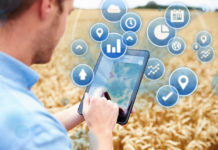 *Rozporządzenie Ministra Rolnictwa i Rozwoju Wsi z dnia 13 lipca 2015 roku w sprawie szczegółowych warunków i trybu przyznawania, wypłaty oraz zwrotu pomocy finansowej na operacje typu „Premie dla młodych rolników” w ramach poddziałania „Pomoc w rozpoczęciu działalności gospodarczej na rzecz młodych rolników” objętego PROW na lata 2014-2020 (Dz. U. 2015 poz. 982)
Premie dla młodych rolników
8. Konkurs, min. 8 punktów – kryteria wyboru
Wpływ na realizację celów przekrojowych 
udział zbóż w strukturze zasiewów  (≤66%) – 0,5 pkt
plan nawozowy z uwzględnieniem analizy chemicznej gleby – 2 pkt
inwestycje w zakresie ochrony środowiska i klimatu – max 5 pkt
Innowacyjność - max 2 pkt
postęp biologiczny – 1 pkt
organizacja produkcji – 1 pkt
nowoczesne technologie produkcji – 1 pkt
innowacyjny produkt – 1 pkt
Różnica wieku pomiędzy przekazującym gospodarstwo, a młodym rolnikiem – od 2 do 4 pkt od 1 do 2 pkt
Przejmowanie gospodarstwa w całości - 3 pkt (tzn. przejęcie wszystkich użytków rolnych wchodzących w skład gospodarstwa; własnością przekazującego lub w jego posiadaniu mogą pozostać użytki rolne o powierzchni nie większej niż 0,5 ha)
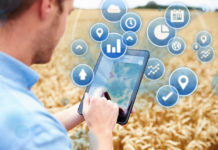 *Rozporządzenie Ministra Rolnictwa i Rozwoju Wsi z dnia 13 lipca 2015 roku w sprawie szczegółowych warunków i trybu przyznawania, wypłaty oraz zwrotu pomocy finansowej na operacje typu „Premie dla młodych rolników” w ramach poddziałania „Pomoc w rozpoczęciu działalności gospodarczej na rzecz młodych rolników” objętego PROW na lata 2014-2020 (Dz. U. 2015 poz. 982)
Premie dla młodych rolników
9. Limity czasowe obsługi wniosków
Ogłoszenie naboru – 30 dni przed terminem składania wniosków
Nabór WoPP – 14 - 30 dni
Ranking wniosków – minimum 12 pkt/ obecnie 8 pkt
Wydanie decyzji o przyznaniu pomocy – 210 od dnia zakończenia naboru
Dopełnienie warunków – 9 miesięcy od dnia doręczenia decyzji
Wypłata I raty pomocy – 90 dni od złożenia WoP I raty
Wypłata II raty pomocy – 90 dni od złożenia WoP II raty
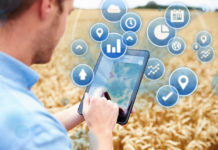 *Rozporządzenie Ministra Rolnictwa i Rozwoju Wsi z dnia 13 lipca 2015 roku w sprawie szczegółowych warunków i trybu przyznawania, wypłaty oraz zwrotu pomocy finansowej na operacje typu „Premie dla młodych rolników” w ramach poddziałania „Pomoc w rozpoczęciu działalności gospodarczej na rzecz młodych rolników” objętego PROW na lata 2014-2020 (Dz. U. 2015 poz. 982)
Premie dla młodych rolników
10. Zobowiązania beneficjata
prowadzenie gospodarstwo jako kierujący do dnia upływu okresu związania celem,
prowadzi gospodarstwo osobiście (tzn. pracuje w nim i podejmuje wszelkie decyzje dot. jego prowadzenia),
prowadzi gospodarstwo na własny rachunek i we własnym imieniu,
ponosi koszty i czerpie korzyści w związku z jego prowadzeniem.
prowadzenie uproszczonej rachunkowości
wzrost wielkości ekonomicznej gospodarstwa o min. 10%,
podleganie ubezpieczeniu w KRUS jako rolnik z mocy ustawy i w pełnym zakresie przez min. 12 miesięcy od dnia wypłaty I raty pomocy,
stanie się rolnikiem aktywnym zawodowo w rozumieniu przepisów UE.
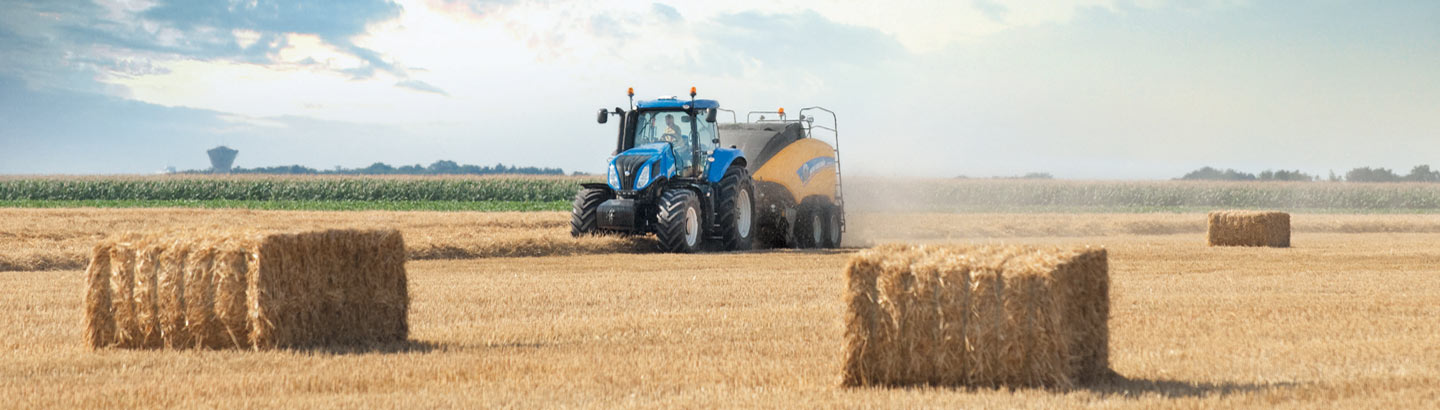 *Rozporządzenie Ministra Rolnictwa i Rozwoju Wsi z dnia 13 lipca 2015 roku w sprawie szczegółowych warunków i trybu przyznawania, wypłaty oraz zwrotu pomocy finansowej na operacje typu „Premie dla młodych rolników” w ramach poddziałania „Pomoc w rozpoczęciu działalności gospodarczej na rzecz młodych rolników” objętego PROW na lata 2014-2020 (Dz. U. 2015 poz. 982)
Premie dla młodych rolników
11. Weryfikacja zobowiązań wieloletnich
W terminie 90 dni przed dniem upływu 5 lat od dnia wypłaty pierwszej raty pomocy beneficjent przedkłada Dyrektorowi Oddziału Regionalnego Agencji:
informację o realizacji zobowiązań na formularzu udostępnionym przez ARiMR (SO),
oświadczenie potwierdzające prowadzenie ewidencji przychodów i rozchodów w gospodarstwie lub prowadzenie księgi przychodów i rozchodów, lub prowadzenie księgi rachunkowej, lub prowadzenie ewidencji przychodów i rozchodów na podstawie odrębnych przepisów,
kopię planu nawozowego oraz kopię wyników chemicznej analizy gleby,
dokumentów potwierdzających realizację działania.
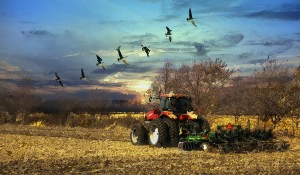 *Rozporządzenie Ministra Rolnictwa i Rozwoju Wsi z dnia 13 lipca 2015 roku w sprawie szczegółowych warunków i trybu przyznawania, wypłaty oraz zwrotu pomocy finansowej na operacje typu „Premie dla młodych rolników” w ramach poddziałania „Pomoc w rozpoczęciu działalności gospodarczej na rzecz młodych rolników” objętego PROW na lata 2014-2020 (Dz. U. 2015 poz. 982)
Premie dla młodych rolników
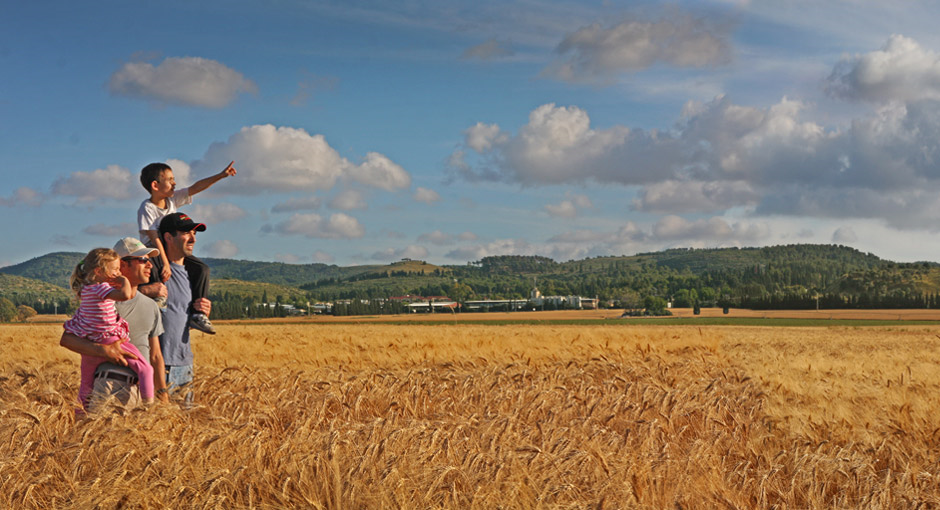 Biuro Działań Premiowych 
Podkarpacki Oddział Regionalny ARiMR
Ul. Lubelska 46, tel. 17/87 56 077
Dziękuję za uwagę ;)